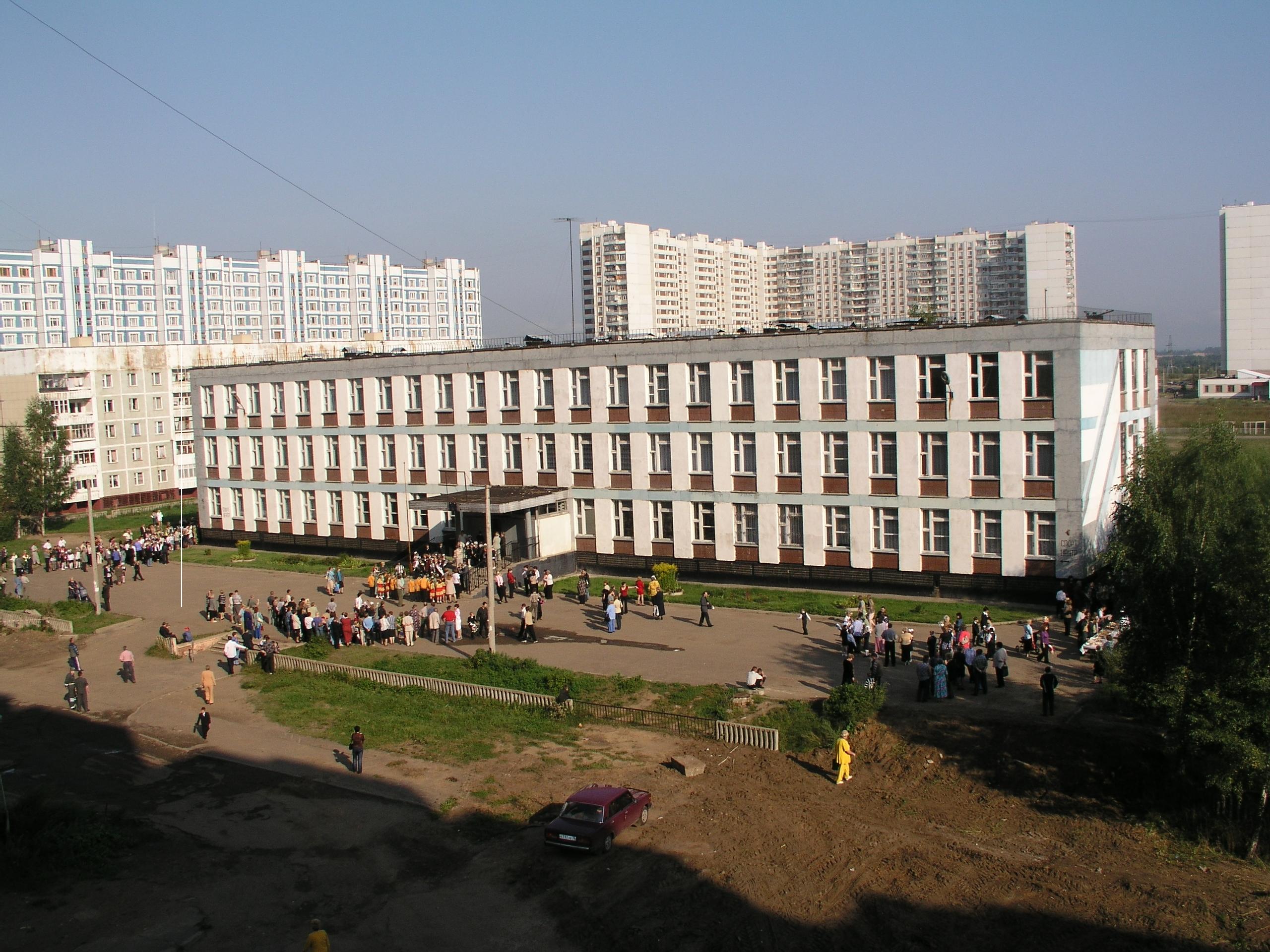 Публичный доклад
Директора муниципального
образовательного учреждения средней
общеобразовательной школы № 56
(150064 г. Ярославль, пр-д Моторостроителей, д. 10, 
тел/факс: (4852)56-11-70, e-mail: yarsch056@yandex.ru
«Отличника народного просвещения»
«Почетного работника образования»
Озеровой Татьяны Николаевны 
(Высшая квалификационная категория, 
педагогический стаж – 38 лет, руководящий стаж – 34 года, 
в школе № 56 – 31 лет)
15.12.2017
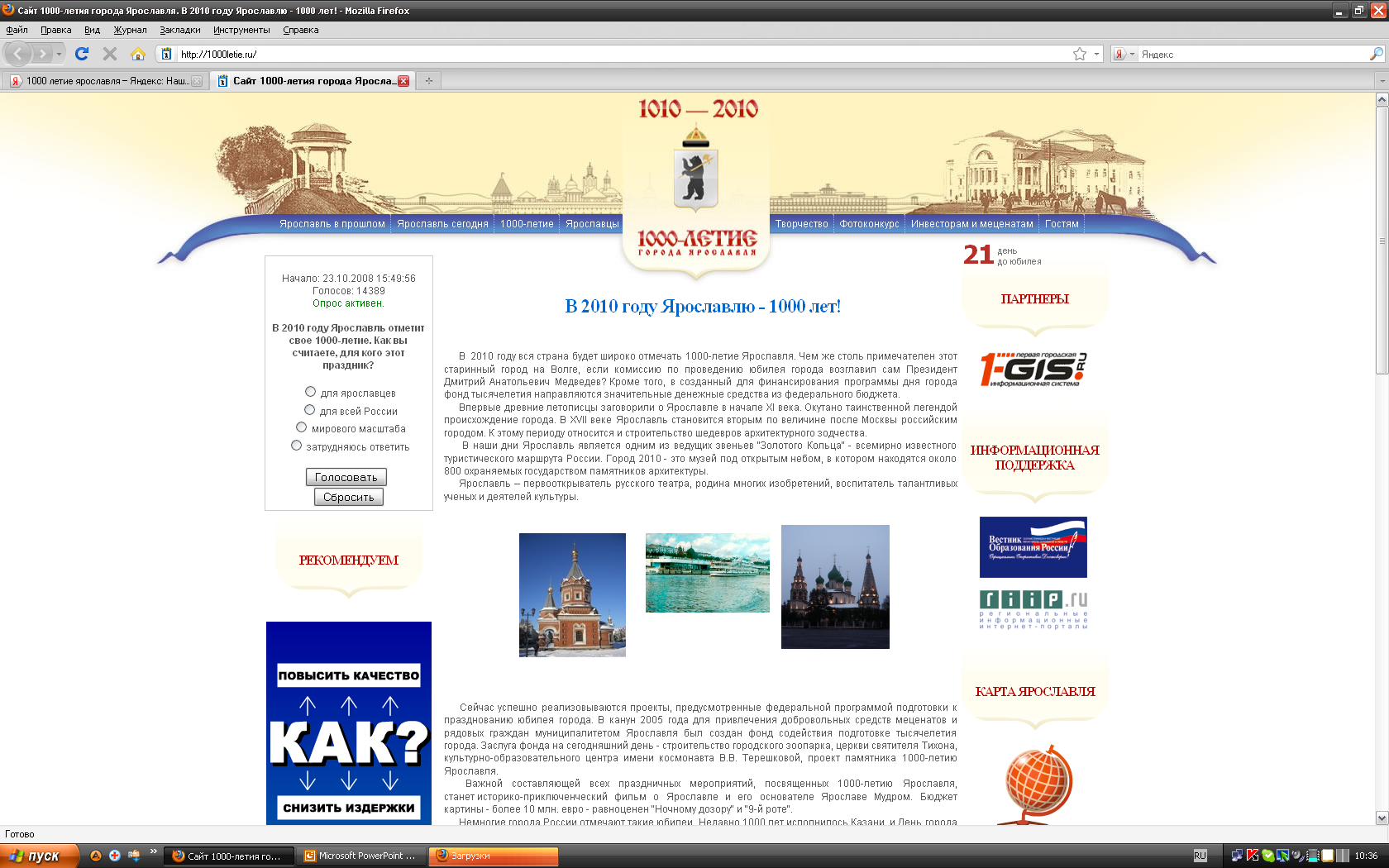 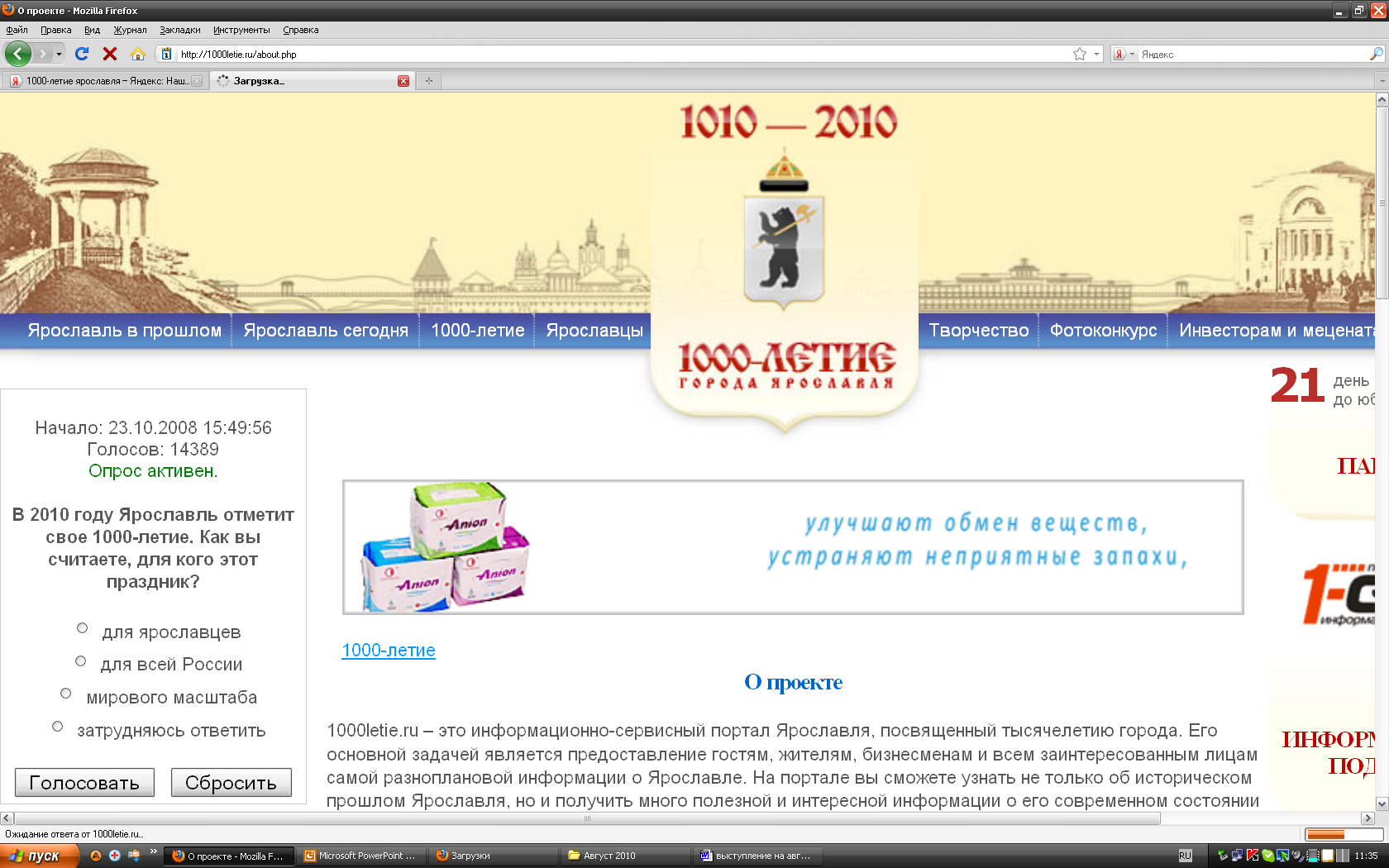 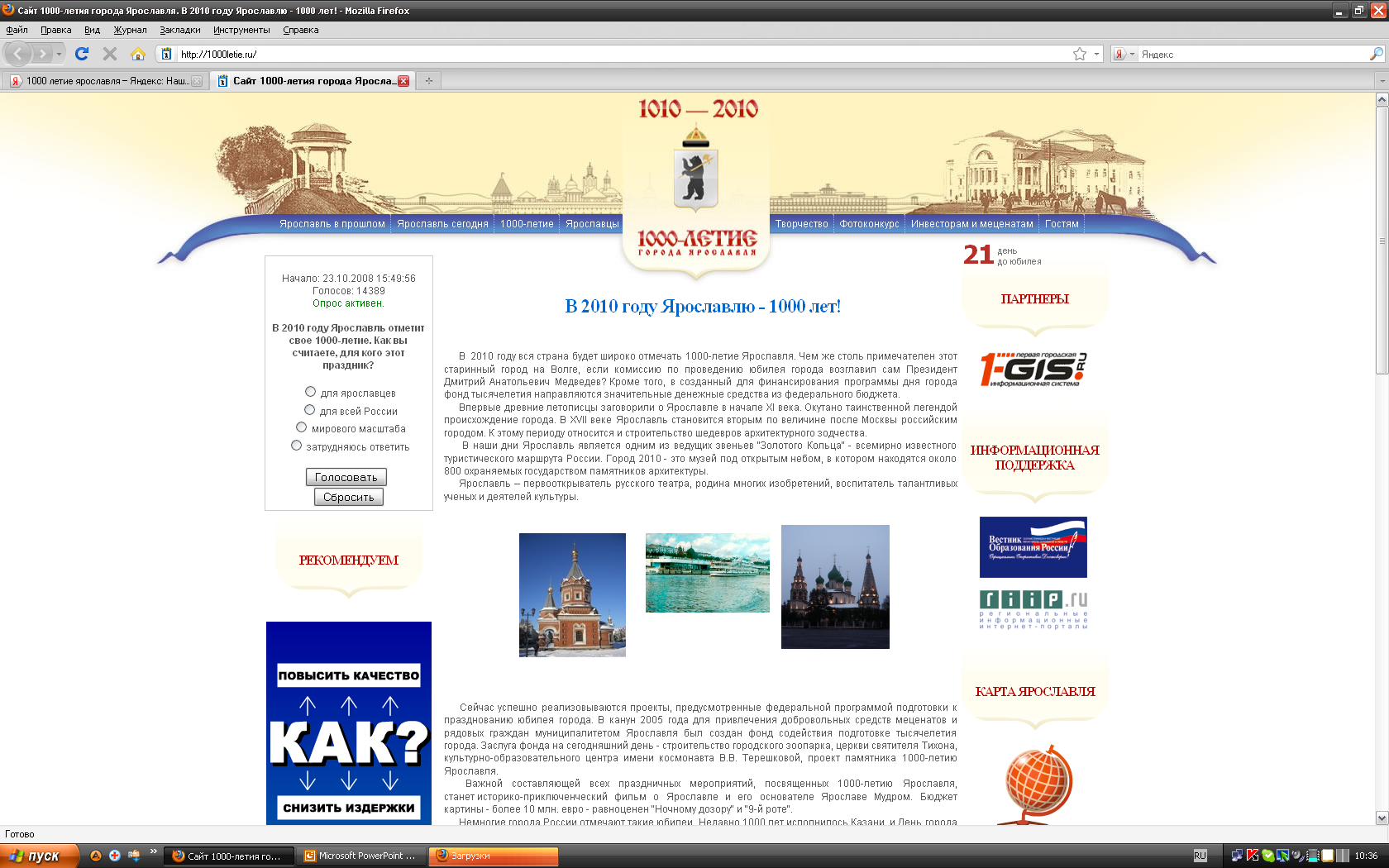 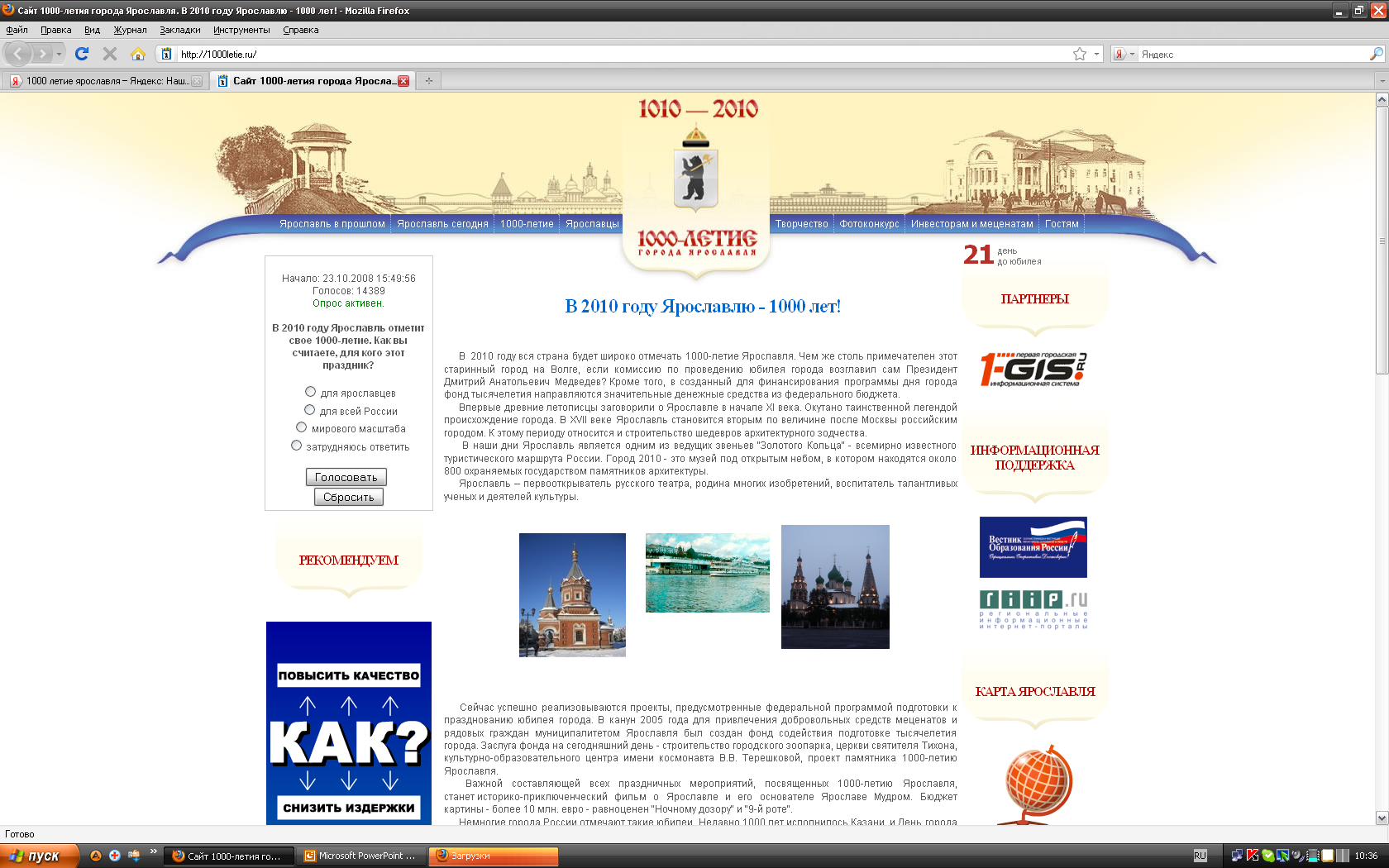 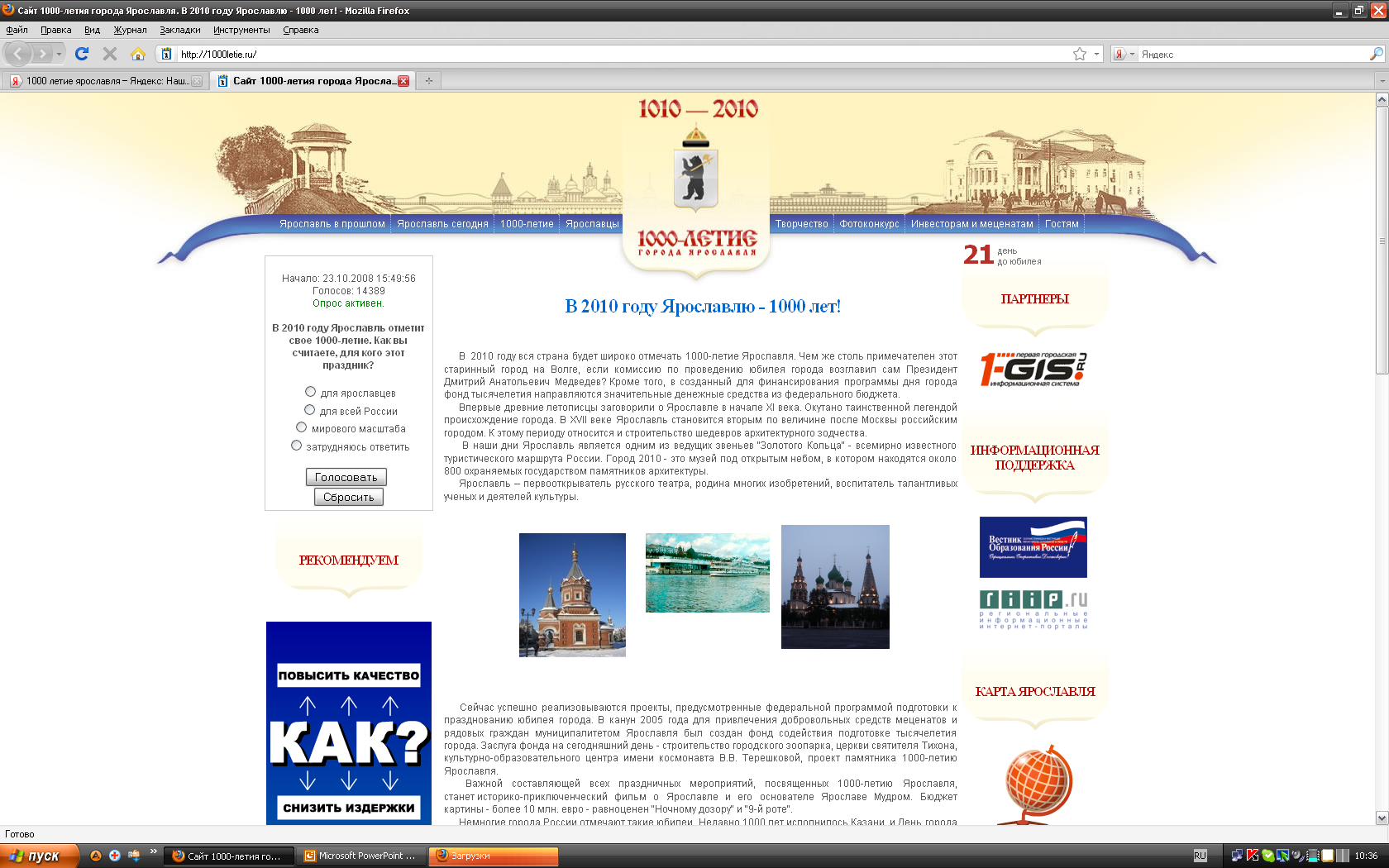 Системные приоритеты государственной политики в сфере образования
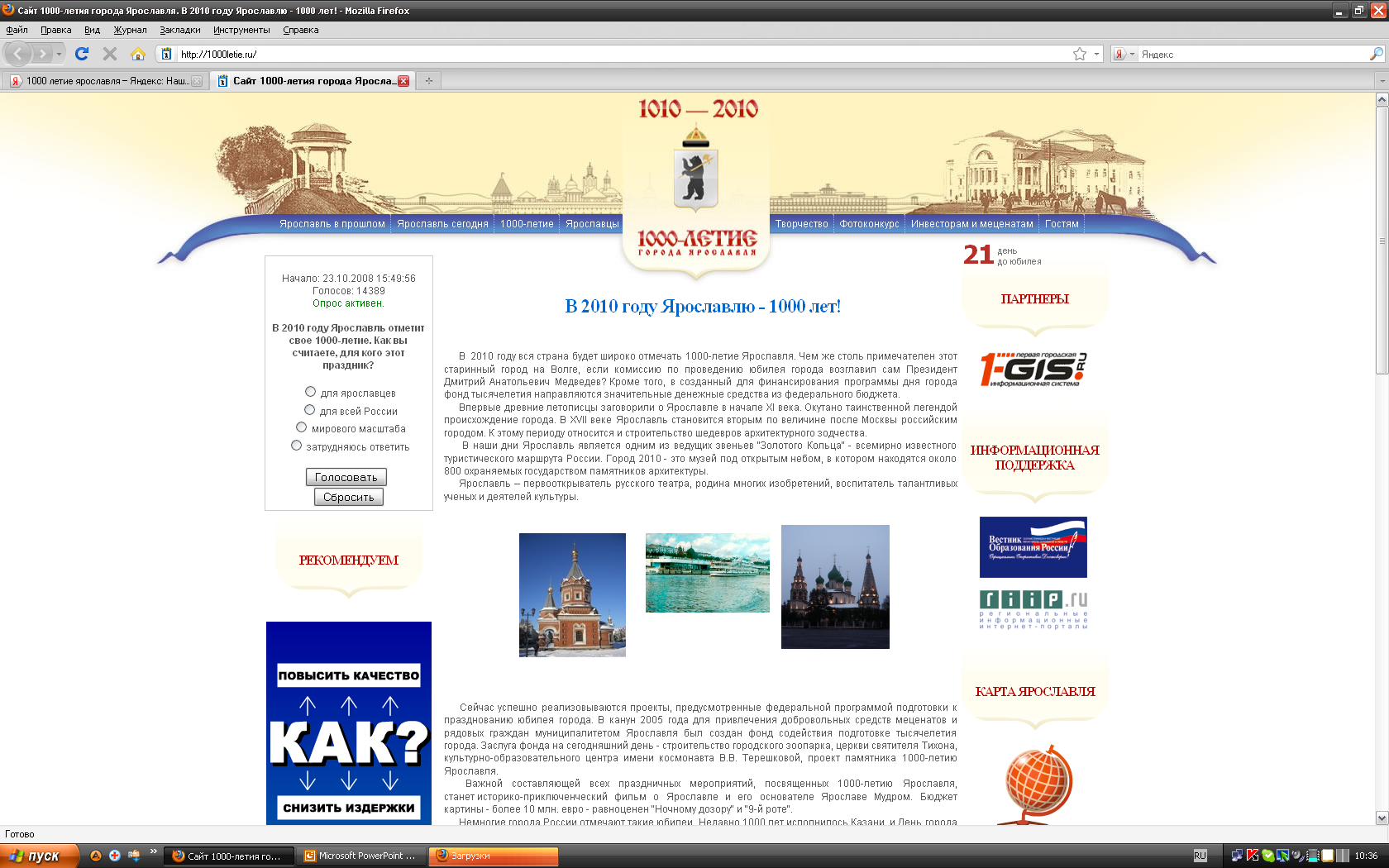 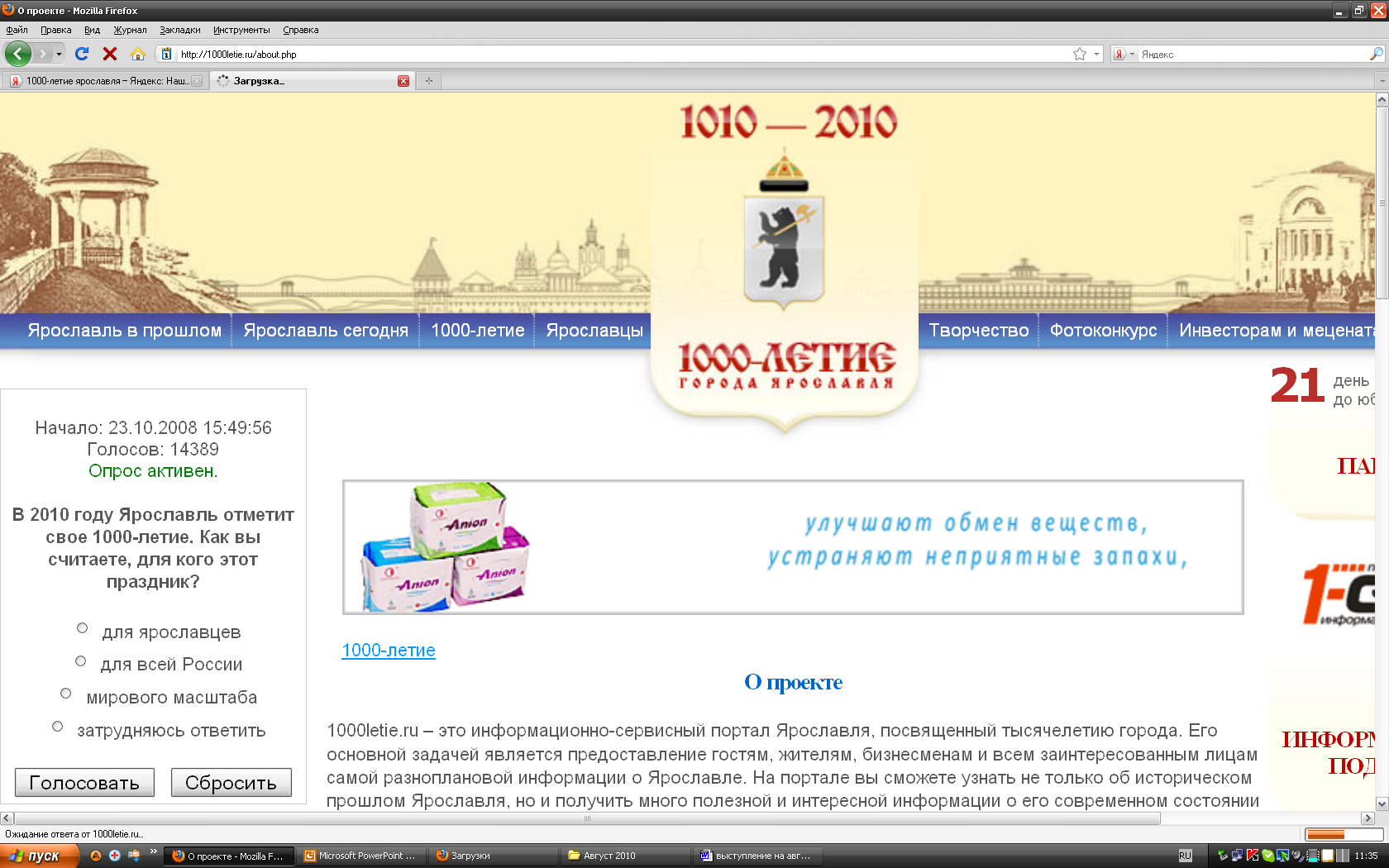 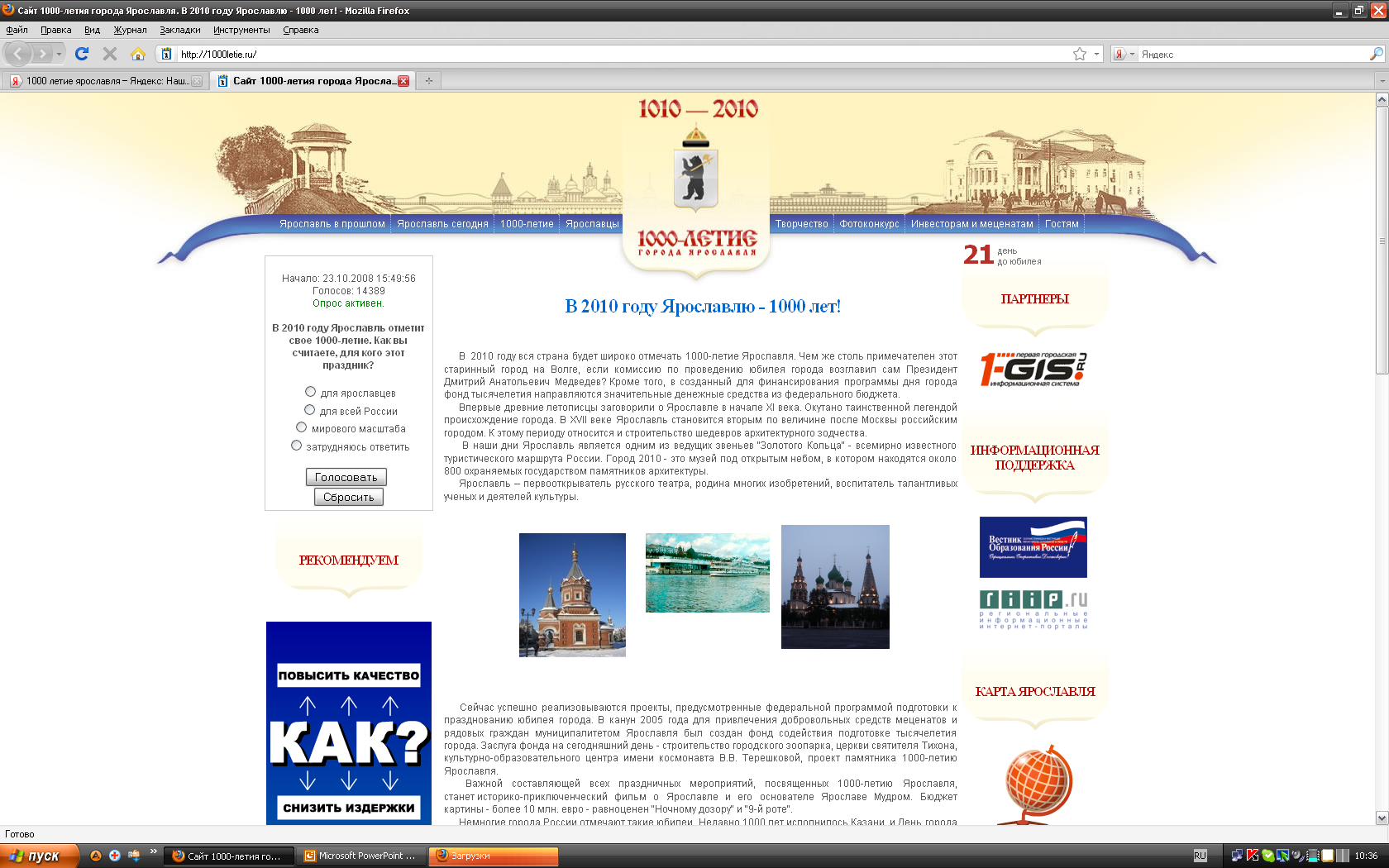 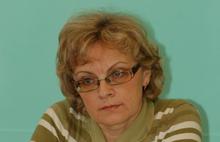 Е.А Ивановадиректор департамента образования города ярославля
Перспективные проекты:
Реализация концепции развития математического образования в РФ
Реализация концепции развития дополнительного образования в РФ
Шахматы в школе: как инструмент развития мышления
Формирование муниципальной системы профориентации и поддержки профессионального самоопределения обучающихся. 
Сетевое взаимодействие при реализации образовательных программ
Развитие конкурсного движения в муниципальной системе образования для всех участников образовательной деятельности
Развитие кадрового потенциала в системе образования города Ярославля
Участие школы в мероприятиях различного уровня в 2016-2017 учебном году
Контингент учащихся
Медалисты
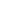 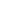 Похвальные листы
Начальная школа  - 14 человек
Основная школа – 4 человека

Аттестаты с отличием в 9 классах –
 3 человека
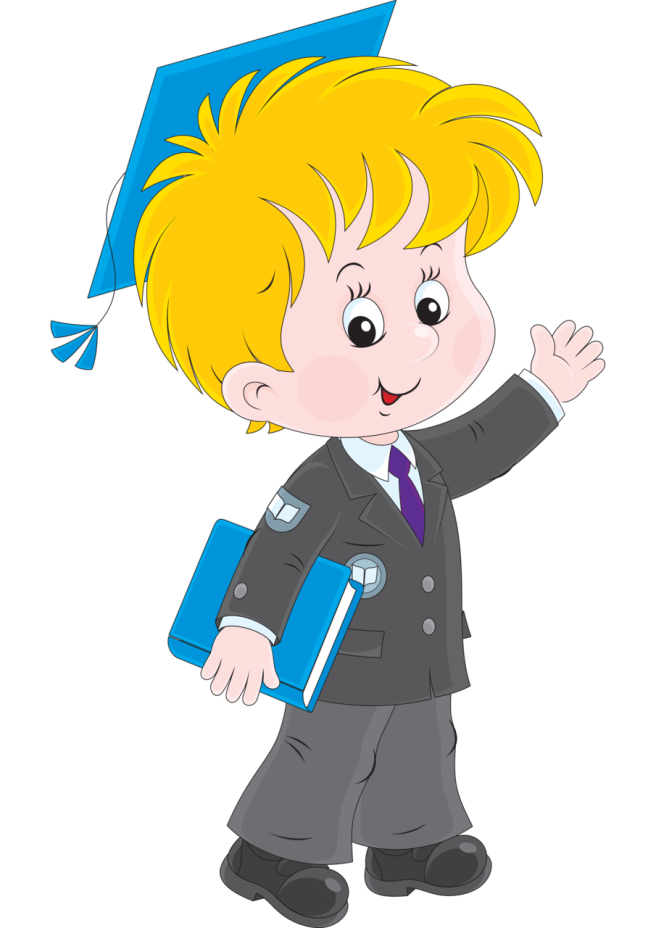 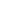 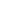 Поступление выпускников 11 класса
Поступили в вуз – 21 человек (95%)
Не поступили – 1 человек (5%)
Обучаться платно – 
		4 человека (18%),
  на бюджетной основе – 
			17 человек (77%)
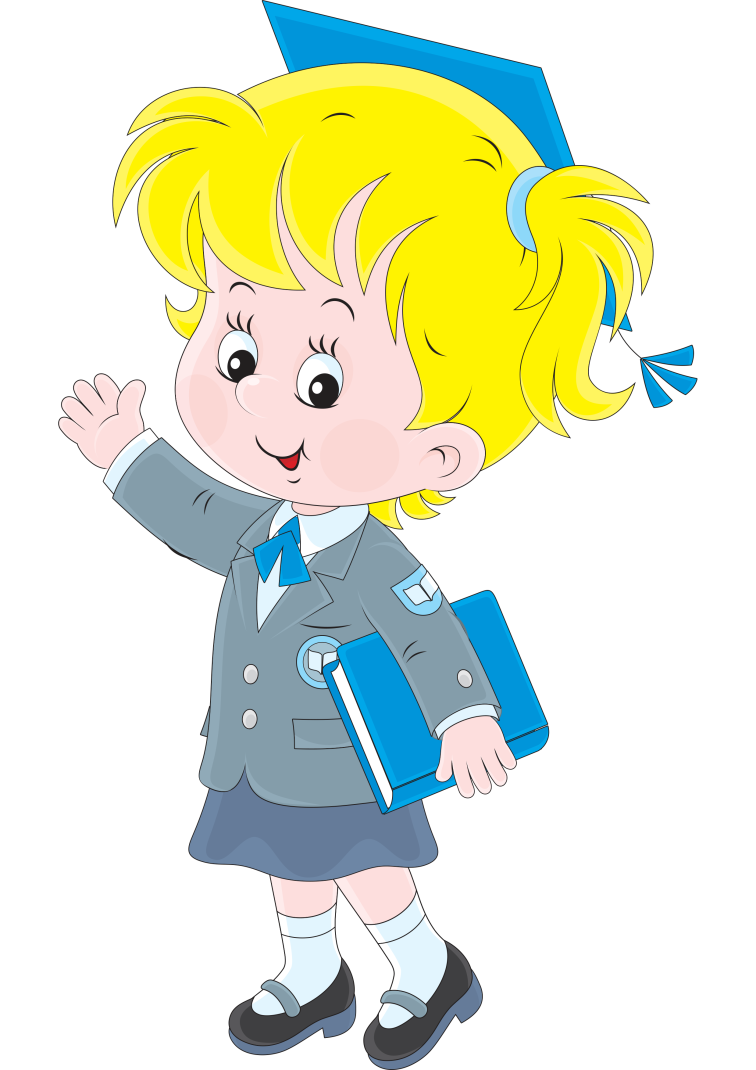 Процент обучающихся справившихся с ЕГЭ в 2016-2017 гг
Лучшие результаты ЕГЭ-2017
Русский язык 
98 баллов – 1 чел. 
96 баллов - 1 чел. 
93 балла - 1 чел. 
91 балл – 1 чел. 
91 балл – 1 чел. 

Информатика и ИКТ
94 балла – 1 чел. 

Обществознание
92 балла – 1 чел. 

Французский язык
91 балл – 1 чел.
За 2016-2017 учебный год достигнуты следующие результаты:

Из 85 городских школ Ярославской области школа №56 занимает 11 место по результатам сдачи ЕГЭ
Рейтинг школы по всем предметам (кроме истории) выше, чем в кластере 4 группы и Ярославской области
Высокий процент качества по всем предметам ГИА в 9 классах Положительная динамика роста качества за последние 3 года
Средний балл сдачи ЕГЭ по всем предметам выше среднего балла по Ярославской области (за исключением истории)
Высокие результаты выполнения Всероссийских проверочных работ в 4 классах
Средняя школа №56 является муниципальной инновационной площадкой и ресурсным центром 
На учёте в ОДН и КДН состоит 1 ученик школы
Повысили категорию 3 учителя.
Итоги ГИА 
по обязательному предмету математика
Итоги ГИА 
по обязательному предмету русский язык
Итоги ГИА-9 по предметам по выбору
Успешность («4» и «5»)
ЦДО (до и после)
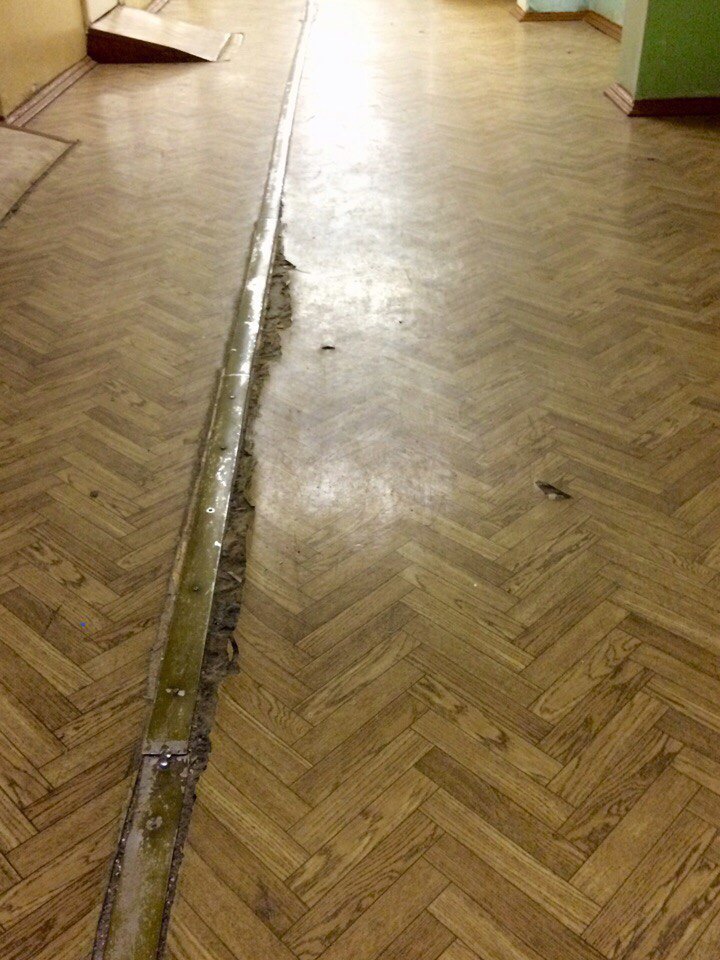 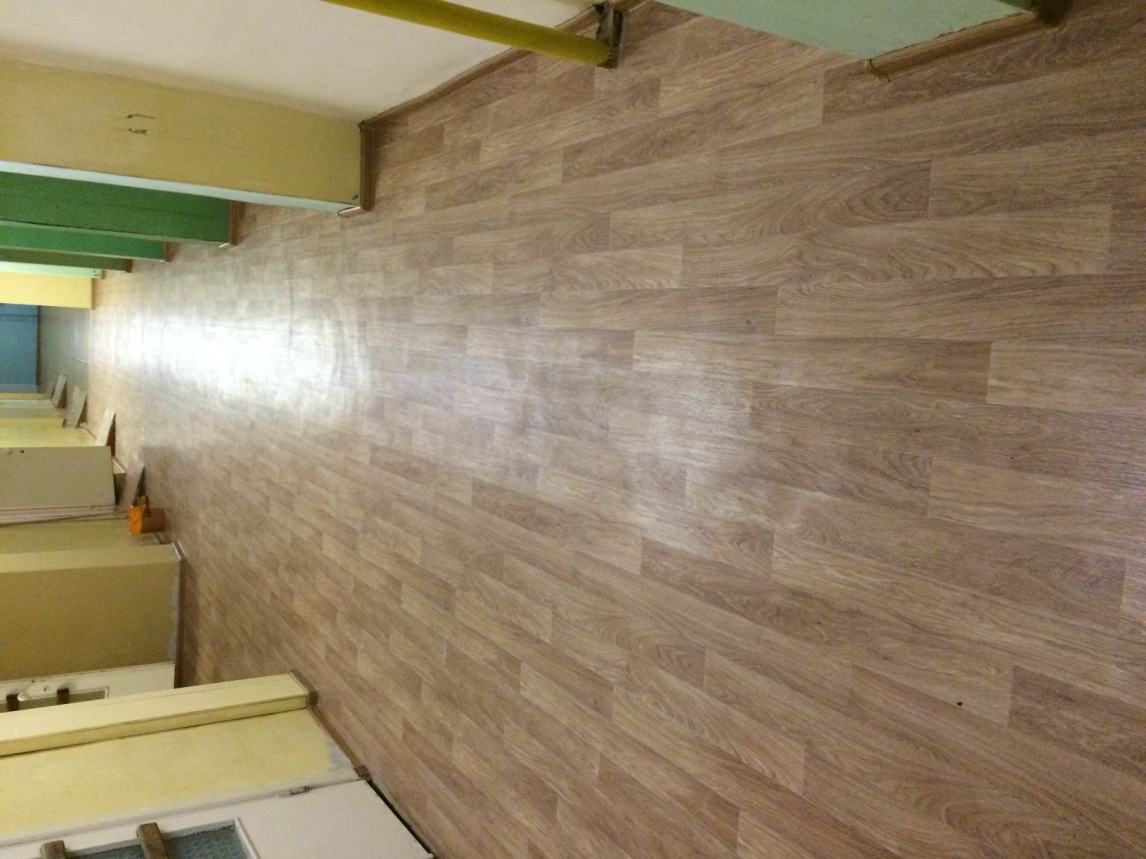 Окна столовая (до и после)
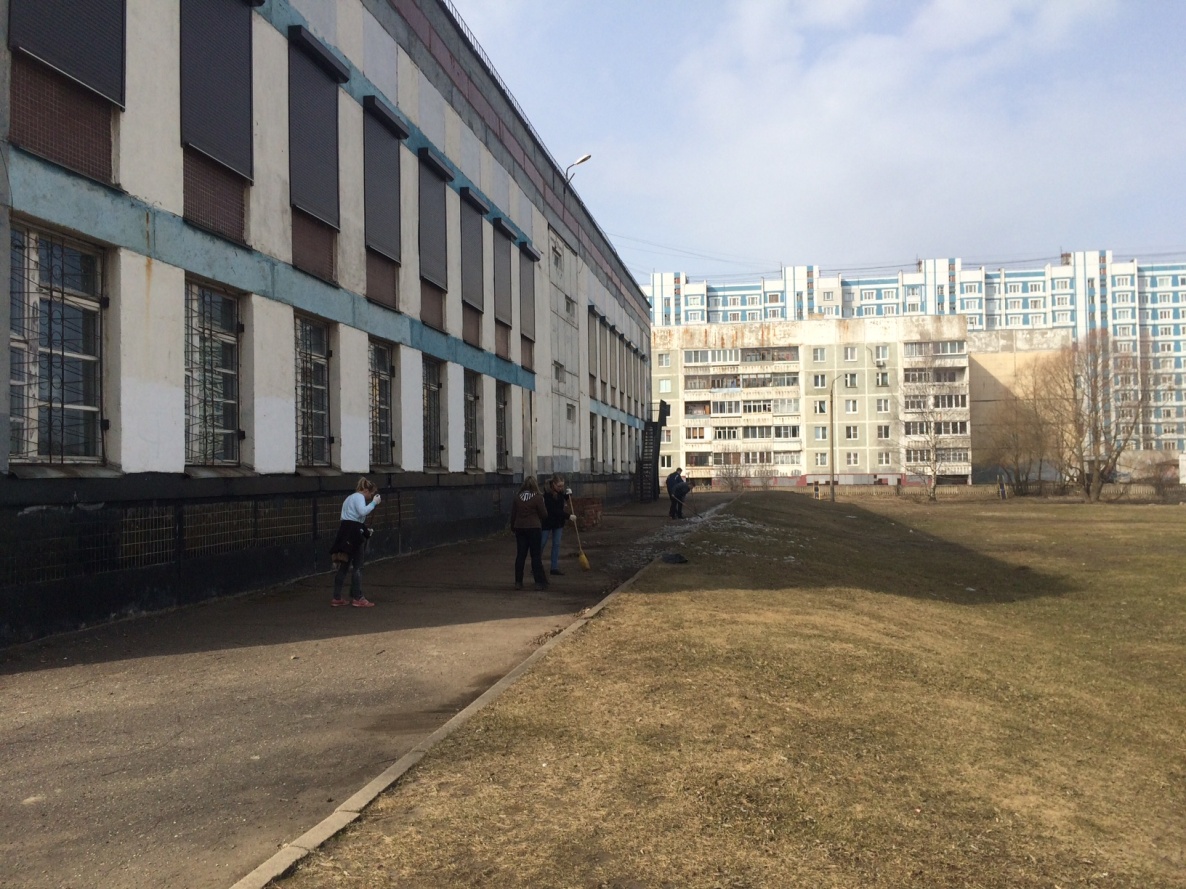 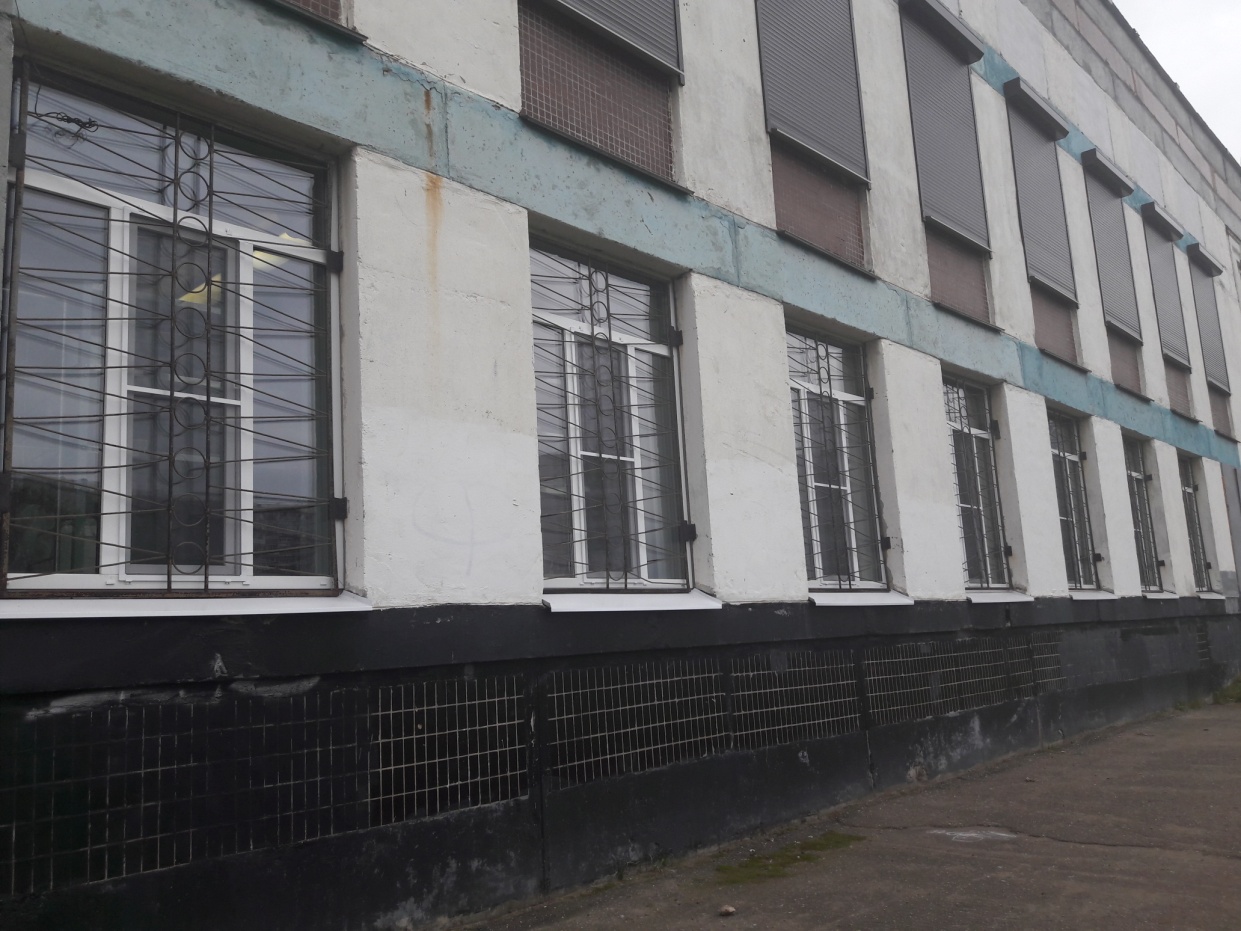 Окна кабинет технологии девочки(до и после )
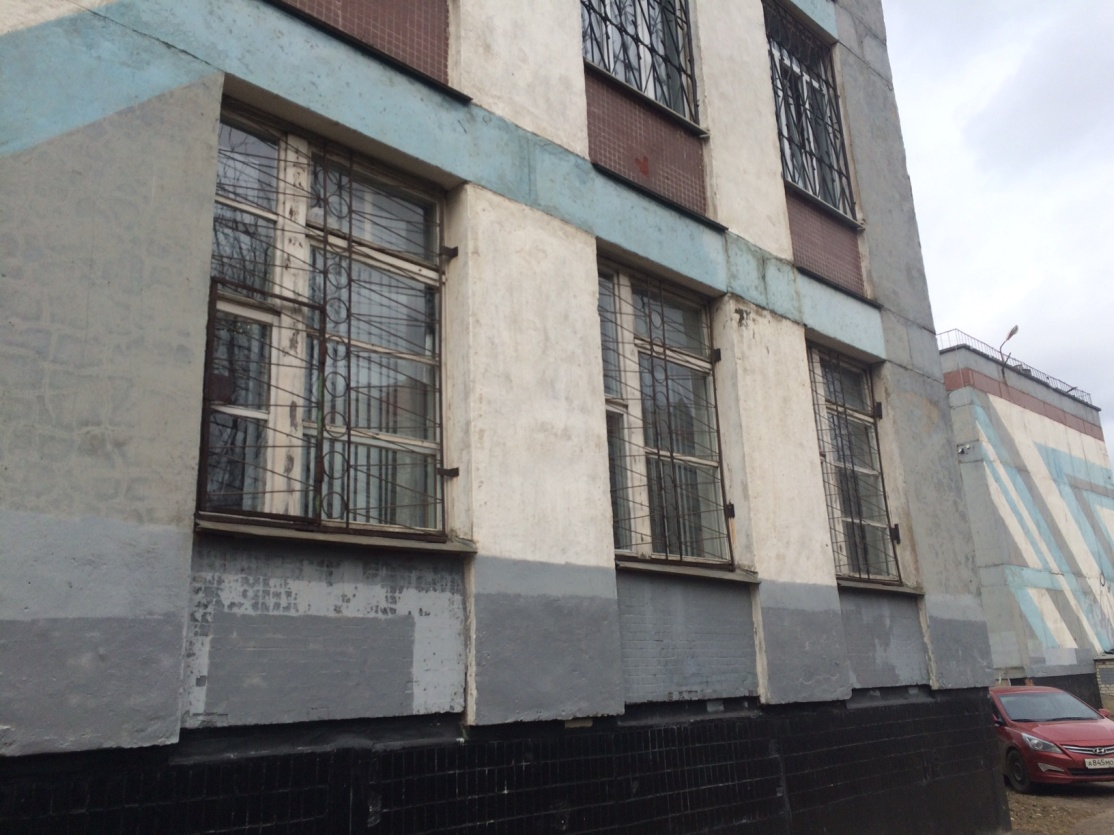 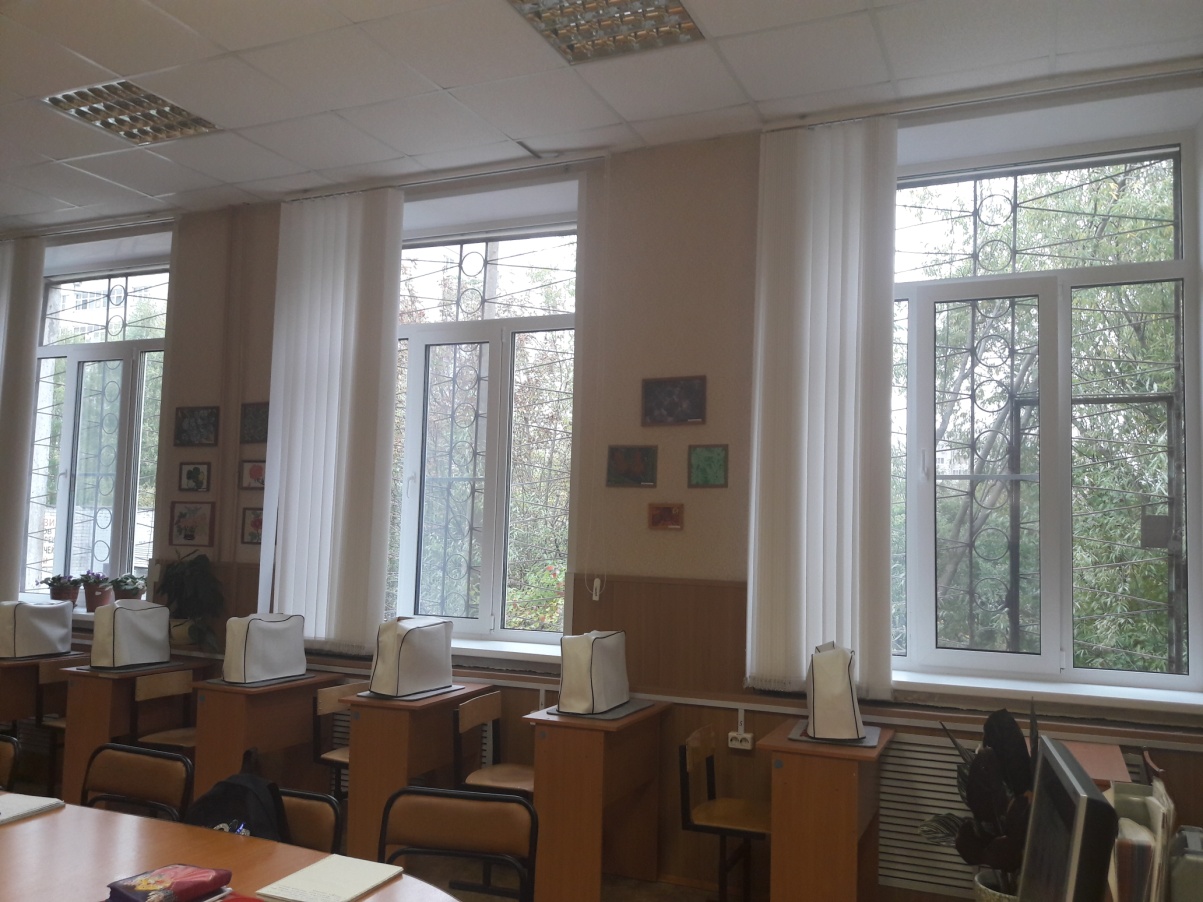 Пушкинская гостиная
Столовая